BCC Practitioner’s Network MeetingThursday 7th Sept 2017
Let’s Talk About Evidence
Sector wide call to action
EVIDENCE 
 “getting smarter at improving health and  wellbeing  through empowering and  engaging communities will require a better, shared understanding of what good looks like and how to measure it.”
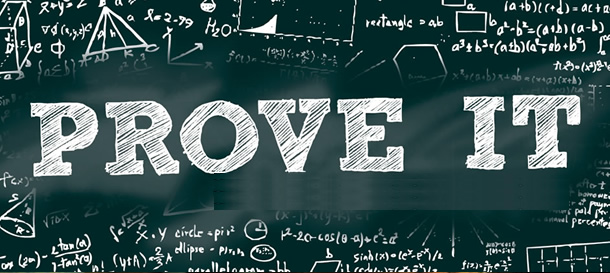 [Speaker Notes: Understandable when we are living in such austere times. decision makers have  to allocate finite and ever decreasing resources and evidence is key.

But what makes good evidence? Evidence based practice? Practice based evidence? Theorietical study? Experiential study? Research? Randomised Controlled Trials/longitudinal studies?

So what is strong evidence? Is there a consensus around that? What would ‘good enough look like? Could we have a consensus around that?]
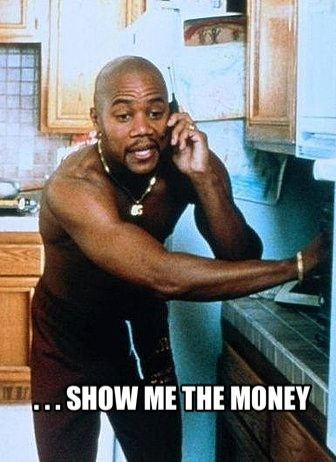 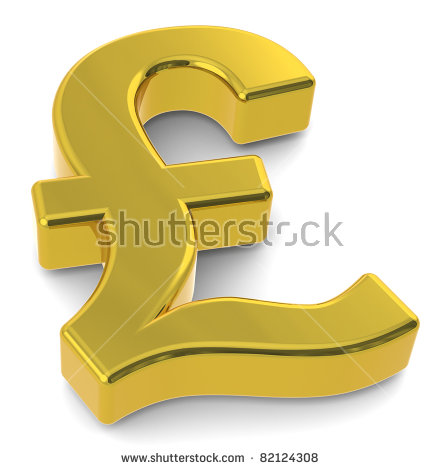 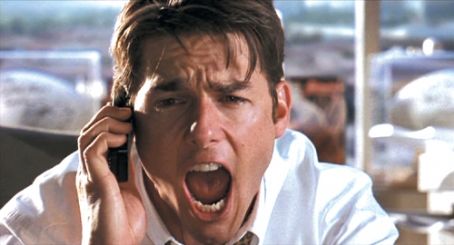 Evidence paradox
“ “stasis in the system is perpetuated by an evidence paradox whereby a lack of good data ....becomes a reason not to implement reforms which would generate that evidence. Health and local government partners need to make shared investment in a new outcomes model stack up by generating evidence and embedding reform as they go”  Get Well Soon – Re-imagining Place Based Health
Take aways... (Challenges ?)
How do we avoid the evidence trap?
Where’s the evidence for the status quo?
How can we develop a consensus on what good evidence is – especially around ‘good enough’
And then how can we ensure that evidence is used to inform decision-making?
“Not everything that can be counted counts and not everything that counts can be counted.”  Einstein
TLAP work in this area
1) Making the  Case for Investing in Building Community Capacity with case studies from NDTi  (forthcoming from TLAP)Two forms of case study:
Case studies of particularly approaches e.g. Local Area Coordination with emphasis on economic benefit
Fictional cases and scenarios but based on real lives and published cost data
TLAP work in this area cont...
2. Gathering the Evidence: Making Personal Budgets Work for all (TLAP, July 2017)
Response to National Audit Office report Personalised Commissioning in Adult Social Care saying there is a lack of coherent evidence for impact of personal budgets
https://www.thinklocalactpersonal.org.uk/Latest/Gathering-the-Evidence-Making-Personal-Budgets-Work-for-All-report/
Report charts direction for improving the evidence base with three key principles
What counts as evidence should start with what people with lived experience and carers say matters most to them
Recognising that people do not live their lives in separate compartments and the search for evidence should mirror this
That personal budgets can only be understood as part of wider personalisation and system change
TLAP work in this area cont...
Phase 2 now being taken forward to develop a coherent, proportionate and sustainable longer term strategy for gauging the impact of personal budgets within wider personalisation context
Working closely with NICE

3. Developing ‘community metrics’ – early stage work with Public Health England, Coalition for Collaborative Care and others

4. And today as an opportunity to share
Examples of innovative approaches to improving health and wellbeing
What people are doing in the area of evidence and identify what can be done to overcome the ‘evidence paradox’
Group Discussion
In your groups please discuss what support would help you overcome the evidence paradox. 
You want might to consider:
Scope for collaboration between groups & organisations (what you can do for each other)
Identify any organisations that you think could provide support (local, regional, national)
Practical guidance to improve standards on collection & use of evidence – would this help?
Agree questions for the Panel (main and reserve), thinking about the ‘take aways and challenges’ from earlier
AnnexA Worked Example Local Area Co-ordinationMaking the  Case for Investing in Building Community Capacity with case studies from NDTi  (forthcoming from TLAP)
What is the aim of the study?
To understand and quantify the social value achieved through the LAC in Thurrock for people and commissioners (Council, CCG, Fire & Rescue)
What type of study is it?
Social Return on Investment* using interviews, focus groups with people receiving support, local community groups, professionals

* Specific type of cost-benefit analysis which measures the social, economic and environmental value of interventions. SROI places a monetary value on outcomes including social outcomes, so that they can be compared with the investment made. As with cost-benefit analysis this results in a ratio of total benefits to total costs.
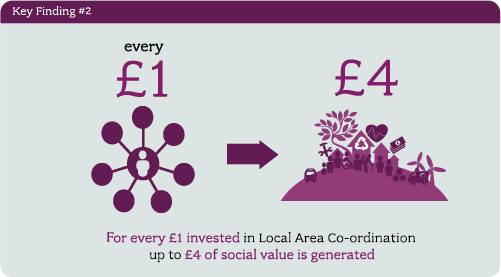 Worked example cont...
What should we be aware of 
The SROI was conducted using guidance from Social Value UK and has been submitted to and assured by Social Value UK Report Assurance service.
An SROI using similar methodology was conducted for Derby LAC and produced the same social value of £4 of value for every £1 invested.
A high proportion (82%) of the social value impact is for individuals receiving support from a Local Area Co-ordinator (based on financial proxies for reduced isolation, connecting with people, having someone to trust, self-confidence and relief from depression), and not publicly funded agencies and services.
A Worked Example Local Area Co-ordination
Source
Marsh, H. (2015), Social Value of Local Area Coordination in Thurrock: A forecast Social Return on Investment Analysis for Adult Social Care, Thurrock Council, Westerham: Kingfishers

Summary available: www.thurrock.gov.uk/sites/default/files/assets/documents/lac_report_2015.pdf
A worked example Illustrative Case StudiesPeer support
Fictional cases and scenarios but based on real lives
Using cost data from the studies in the report and published unit costs (so not made up)